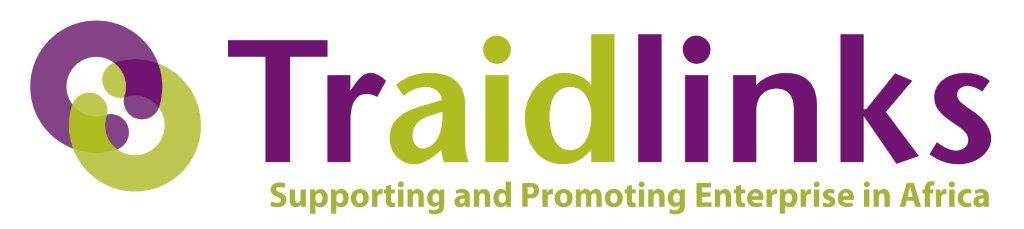 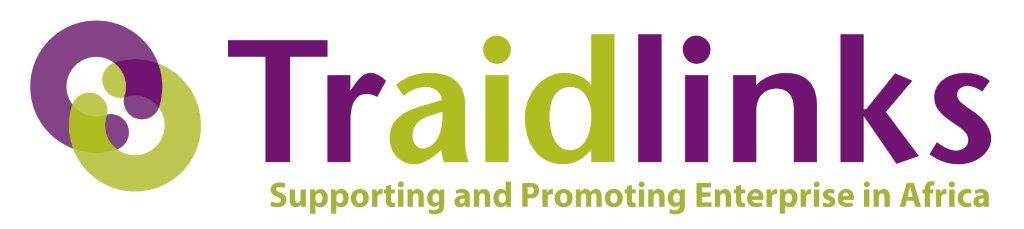 The old man asks the development worker “why am I poor?”
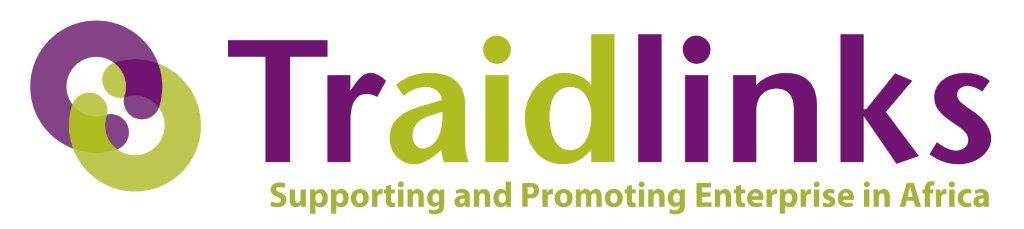 The development workers answers:
Historical and colonial factors
Lack of education and opportunity
Climatic factors
Traditional and cultural mind sets
Failure of land distribution
Exploitation by multi-nationals
Corruption
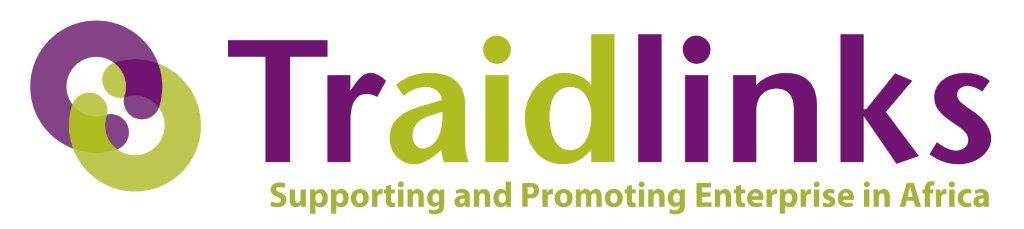 The old man thinks for a while and responds….. 
“I am poor, young man, because I have no money in my pocket”
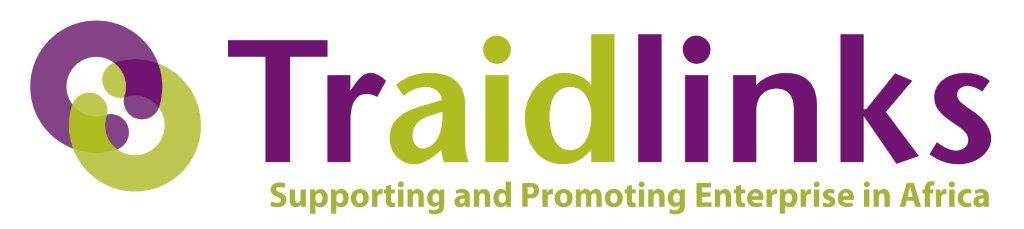 Enterprise Development and Enhancement

Agricultural Value and Supply Chain

Institutional Capacity Building
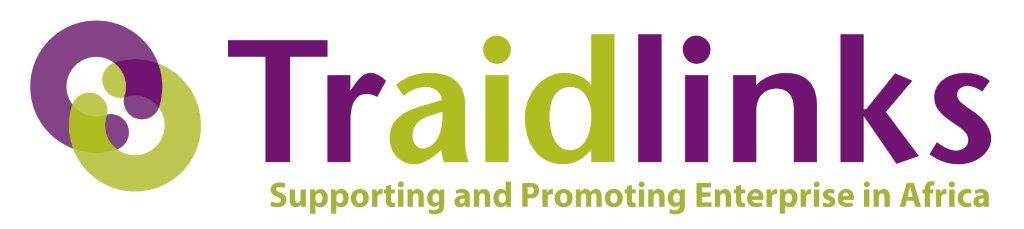 Enlightened Self Interest!
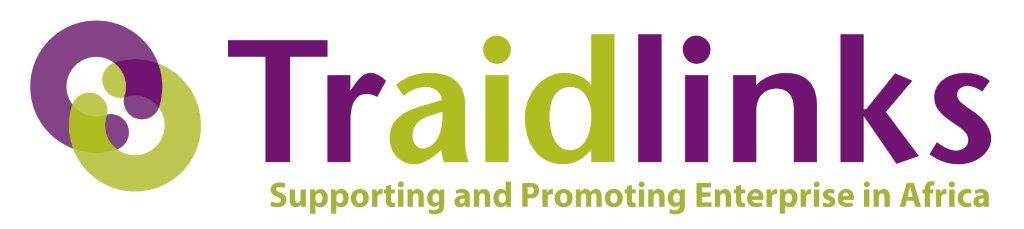 The Gin Factory

Devenish Nutrition 

Antibiotics in Uganda

Tullow Oil 

82 companies now exporting
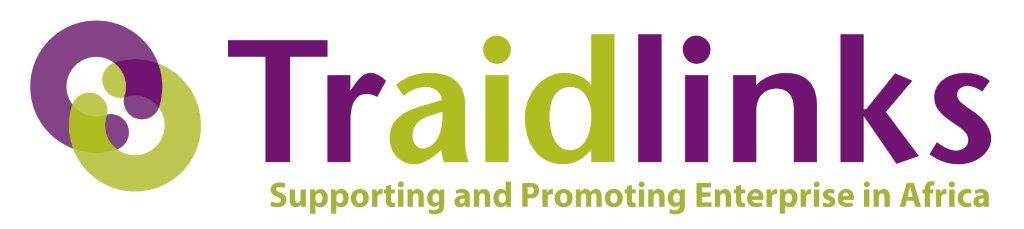 Thank You!